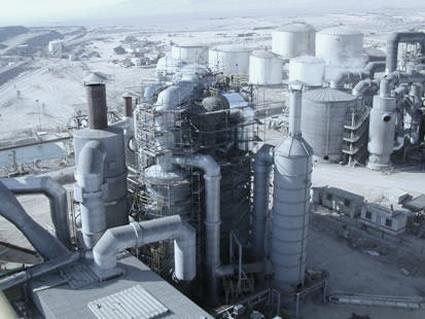 Производство серной кислоты
Выполнила:
учитель биологии и химии
МОУ Гимназия г. Малоярославца
Вилькович Надежда Петровна
«Едва найдётся другое, искусственно добываемое вещество, столь часто применяемое в технике, как серная кислота…»
Д.И.Менделеев
План изучения производства
Сырьё. 
Химические реакции и условия их протекания с максимальной скоростью для получения данного продукта.
Принципы химического производства.
Технологическая схема и аппараты для эффективного использования сырья и энергии.
Сырье для производства серной кислоты
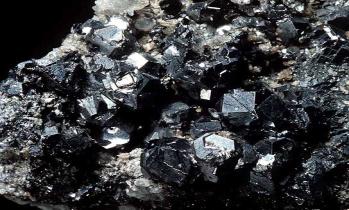 Сульфиды цветных металлов
Cu2S, ZnS
Сера (S)
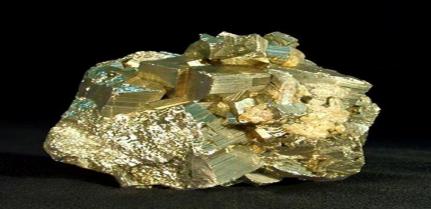 Пирит (серный колчедан) FeS2
Схема производства
I стадия
4FeS2 +11O2→2Fe2O3 + 8SO2 + Q
Печь для обжига в «Кипящем слое»
Процесс гетерогенный
Измельчение пирита
«метод кипящего слоя»
T=8000C, отвод лишнего тепла
Увеличение концентрации O2 в воздухе
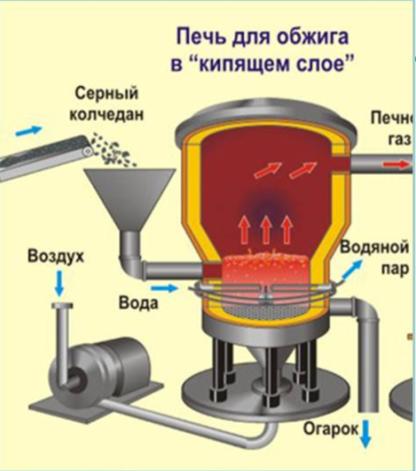 Промежуточные стадии
Очистка печного газа от загрязнения
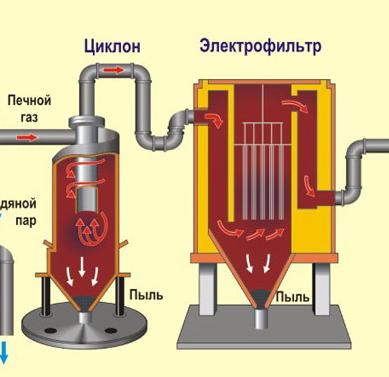 1. Аппарат циклон (центробежная сила)
2. Электрофильтры (электростатическое притяжение»
Промежуточные стадии
Осушение и нагревание печного газа
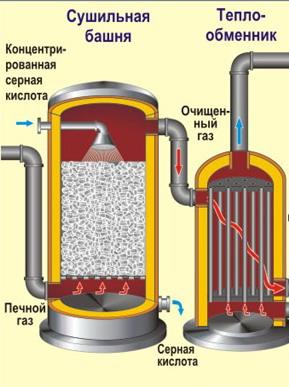 Сушильная башня (принцип противотока, насадки)
Теплообменник
II стадия
2SO2 + O2 ↔ 2SO3
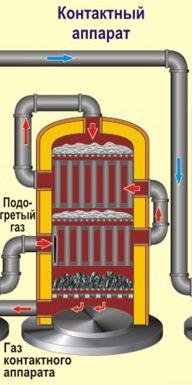 Контактный аппарат
Процесс гомогенный
T=400 - 500 0C
Катализатор V2O5
III стадия
SO3 + H2SO4(конц.) → H2SO4 ∙ n SO3
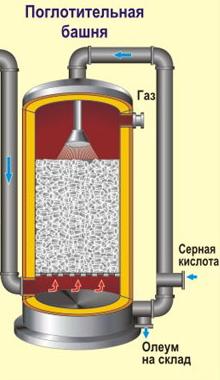 Поглотительная башня
H2O не используют из-за образования сернокислотного тумана.
Принцип противотока.
Керамические насадки.
Олеум – раствор сернистого газа в концентрированной серной кислоте
Транспортировка серной кислоты
Образовавшийся олеум сливают в металлические резервуары и отправляют на склад.
Затем олеумом заполняют цистерны, формируют железнодорожные составы и отправляют потребителю.
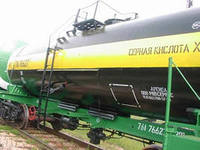 Экологические проблемы производства серной кислоты
Металлизация атмосферы связана с обжигом серного колчедана FeS2 и других сульфидных руд. При обжиге, протекающем в «кипящем слое», происходит попадание в атмосферу измельченных оксидов железа или других металлов. 
При производстве серной кислоты в атмосферу попадает много оксида серы (IV) – SO2 т.к. производственные установки не всегда герметичны.
Взаимодействуя с другими компонентами воздуха и атмосферной влагой, оксид серы (VI) образует мельчайшие частицы сульфатных солей. Вместе с капельками серной кислоты они при определенных условиях (дождях, бурях) образуют «кислотные осадки», которые губят лесные массивы, нарушают жизнедеятельность водных экосистем, вызывают серьезные нарушения здоровья животных и человека, особенно их дыхательной системы.